CHAPTER 3—interactions
3.1 Everything is connected
All things can be split into one of two categories
Biotic factors--things that are living or were once living
Tree
Buffalo
Dead leaves
Abiotic factors-- things that have never been alive
Rocks
Weather
Water
All living things are affected by abiotic factors and biotic factors in both good and bad ways
3.2 Components of an ecosystem
Levels of interaction in the environment
Biosphere—all places that support life and the life in it
Ecosystem—all the biotic and abiotic factors in an area
Community—all the biotic factors in an area
Population—all the individuals of a species in an area
Organism—an individual
MAP SKILLS—p. 87
3.2 Components of an ecosystem
Energy transfer
Energy from the sun is captured by plants
Stored as chemical bond energy
Process of photosynthesisCO2 + H2O  C6H12O6 + O2

Energy is released by plants and animals 
Released by cellular respiration

Nutrients are recycled throughout 
Nutrient cycles/decomposition
What was once used will be used again
3.3 Producers, consumers, decomposers
Organisms can be classified in one of 2 ways:  Autotrophic and Heterotrophic
Autotroph:  Make food and collect energy from the nonliving environment 
Green Plants-use chlorophyll to absorb light
Photosynthetic bacteria – use different pigments to absorb light
Chemosynthetic bacteria- use high energy inorganic chemicals to make energy
3.3 (cont’d)
Heterotroph:  Feed on living or once-living things for energy.
The consumers:  Herbivores, omnivores, carnivores, higher order consumers, and parasites.
The detritus feeders and decomposers:  
Decomposers: fungi and bacteria
Detritus feeders: Feed on dead organisms or dead parts
Worms, beetles, insect larvae, etc.
Important in recycling matter.
3.4  Energy Flow
Food Chain- The pathway where energy and material are passed on from organism to organism.  (Always starts with a producer)
Food Web-  All the interconnected food chains in an ecosystem
Trophic Level-  Each level of a food chain or web.
Relationships are based on where the energy comes from.
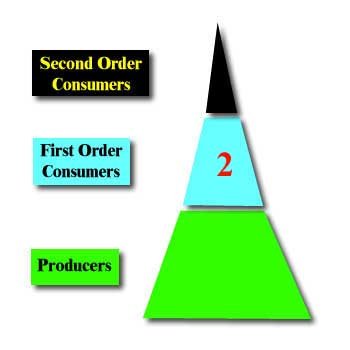 Carnivoes
Flow
Of 
ENERGY
Herbivores
PLANTS
ONLY ABOUT 10% OF THE ENERGY OF ONE TROPHIC LEVEL  WILL GET PASSED ON TO THE NEXT TROPHIC LEVEL!!

Where does all the energy go?
3.5 Relationships
Niche—an organisms “job”
Food, disease, population control, etc.
How it fits ecologically into the environment
Habitat—where an organism “lives”
Example:  You !  What is your niche at school?
Competition—two or more organisms vying for the same thing
Space
Food
Reproduction
3.5 (cont’d )
Predator/prey – the prey must be able to get away…plants are not prey.
Competition for prey
How to stay alive?
Warning coloration—letting everyone know you are ‘bad’!
Ex:  Monarch butterfly, poison dart frogs

Camouflage—blending into the environment
Mimicry—
looking like another organism
Blending into the background
Ex:  Walking sticks, leaf hoppers, tiger stripes, etc.
3.5 (cont’d)
Reproductive strategies:
“K”-strategy—few babies, lots of care
Often have trouble if numbers get to low
Ex: mammals, birds
“R”-strategy—lots of babies, little care
Can adapt quickly to new environments
Will have “Boom/Bust” cycles
Ex:  insects, fish
Symbiotic relationships
Mutualism—both benefit
Parasitism—one benefits, the other is harmed
Commensalism—one benefits, the other is uneffected
3.6 Ecosystems and change
Primary succession
Occurs when new land is formed
Volcanos, continent uplift
Pioneer species—the first to invade
Begins the process of making soil
Breaks down rock
Each successive stage changes the environment 
Allows other species to invade and out-compete those that exist
Climax community—last community in the area
Maintains the land as it is.
Old growth forests
3.6 (cont’d)
Secondary succession—occurs where land has been disturbed
Fire, flooding, farming, etc.
Similar to latter stages of primary succession

See board for diagram

Man’s activities can affect succession
Fire prevention
Damming streams